Новая модель ГОБМП и ОСМС в 2020 году
НАО «ФОНД СОЦИАЛЬНОГО МЕДИЦИНСКОГО СТРАХОВАНИЯ»
2019 год
Глобальный тренд: обеспечение всеобщего охвата и управление хроническими неинфекционными заболеваниями
«Следует переходить от малоэффективной и затратной для государства диспансеризации к управлению основными хроническими заболеваниями с применением дистанционной диагностики, а также амбулаторного лечения…
Нужно разработать новую модель ГОБМП, определив четкие границы обязательств государства.
Услуги, не гарантированные государством, население сможет получать, став участником ОСМС или через добровольное медицинское страхование, а также сооплату»»
Послание Президента Республики Казахстан Н. Назарбаева народу Казахстана, 10 января 2018 г.  «Новые возможности развития в условиях четвертой промышленной революции»
Всеобщий охват медико-санитарными услугами к 2030 г. 
в рамках Целей в области устойчивого развития
Глобальная политическая декларация ООН по профилактике неинфекционных заболеваний (2011 г.)
Всеобщий охват медико-санитарными услугами обеспечивает: 
доступ к основным качественным медико-санитарным услугам; 
доступ к безопасным, эффективным и приемлемым по стоимости основным лекарственным средствам и вакцинам, и
защиту от финансового риска
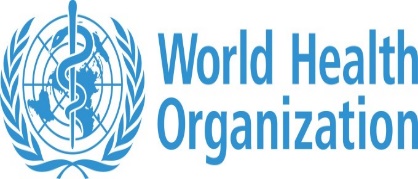 28.02.2019 9:50
2
Демографические тренды: рост продолжительности жизни, изменение половозрастного состава населения, высокое давление хронических неинфекционных заболеваний
Ожидаемая продолжительность жизни составила 72,4 лет (2016 г., + 6,3 года с 2006 г.), прогнозируется рост этого показателя 
Увеличится численность наиболее интенсивных потребителей медицинских услуг: дети (+23% к 2025 г., с 5,6 до 6,9 млн.чел.), пожилые (+41% к 2025 г., с 1,9 до 2,8 млн.чел.)
Основные причины смертности и инвалидизации -  хронические неинфекционные заболевания (болезни сердечно-сосудистой системы, онкологические заболевания, болезни органов дыхания, диабет и т.д.)
Основные причины потерь лет жизни в Казахстане в связи с болезнями/инвалидностью, 1990-2010 гг. (Lancet, World Bank, 2011)
Структура причин смертности населения Казахстана в 2016 году по 5-ти основным причинам смерти (74% от всех умерших)
Прочие хронические неинфекционные заболевания
Сердечно-сосудистые заболевания
Диабет
Травмы
Инфекционные б-ни, 
расстройства питания
Материнство и детство
28.02.2019 9:50
3
Недофинансирование ГОБМП вынуждает граждан нести значительные финансовые расходы, способные привести к бедности
РЕКОМЕНДУЕМЫЕ РАСХОДЫ (6% к ВВП)
3,1 трлн.тг.
Уровень общих расходов на здравоохранение в Казахстане (3,7% к ВВП, 2017 г.*) значительно ниже, чем в странах с аналогичным уровнем развития (6% к ВВП)
Доля частных расходов на здравоохранение по итогам 2017 года составила 41%*, что вдвое выше предельного уровня, рекомендуемого Всемирной организацией здравоохранения (20%)
Более 30%* частных расходов направляется на приобретение платных медицинских услуг, декларированных в рамках ГОБМП

(Национальные счета здравоохранения за 2017 год, предварительный отчет)
Динамика дефицита ГОБМП и расходов 
«из кармана» населения
ДЕФИЦИТ ГОБМП 344,4 млрд.тг.
ЧАСТНЫЕ РАСХОДЫ
678,0 млрд.тг.
ГОБМП
940,1 млрд.тг.
4
Потребление стационарной помощи: основной потребитель стационарной помощи – экономически неактивное население
Объем стационарной помощи – 2,9 млн. случаев в 2017 году
68% случаев – экстренная госпитализация. 
TOP причины: беременность и роды, хронические неинфекционные заболевания, травмы
32% случаев – плановая госпитализация
ТОР причины: хронические неинфекционные заболевания, беременность
Кроме того:
46% пациентов – льготные группы населения* на которых 
приходится 47% бюджета стационарной помощи
17% случаев – случаи, лечение которых возможно в условиях дневного стационара
46%
* - согласно Закону «Об ОСМС»
44%
28.02.2019 9:50
5
2.2 Новая модель ГОБМП и пакет ОСМС с 2020 года
Пакет ОСМС
 (для застрахованных)
Новая модель ГОБМП
дополнительный
для всех
Для всех граждан, оралманов, иностранцев и лиц без гражданства, постоянно проживающих в РК
Консультативно-диагностическая помощь:
динамические наблюдение хронических заболеваний, сверх ГОБМП
профилактический осмотр здоровых взрослых 
специализированные осмотры детей
дорогостоящие лабораторные услуги: гормоны, витамины, онкомаркеры, антигены, ПЦР
дорогостоящие диагностические услуги: КТ, МРТ и т.д.
Амбулаторное лекарственное обеспечение при заболеваниях, сверх ГОБМП
Стационарозамещающая помощь, при заболеваниях, сверх ГОБМП
Плановая стационарная помощь, при заболеваниях, сверх ГОБМП
Медицинская реабилитация взрослым и детям по перечню, определяемому МЗ
базовый
для застрахованных
ДМС
Скорая помощь и санитарная авиация 
Первичная медико-санитарная помощь
Экстренная стационарозамещающая и стационарная помощь 
Паллиативная помощь
минимальный
для всех
ОСМС 
(сверх ГОБМП)
а также при социально-значимых заболеваниях, основных хронических заболеваниях
Нормативно закреплён детальный перечень медицинских услуг ГОБМП и ОСМС
Масштабная информационно -разъяснительная работа по перечням
Обязательное размещение перечней во всех медицинских организациях
Уведомление граждан через личный кабинет                e-gov. kz (электронный паспорт здоровья)
Консультативно-диагностическая помощь
Амбулаторное лекарственное обеспечение 
Плановая стационарозамещающая и стационарная помощь
Медицинская реабилитация при туберкулезе
ГОБМП
11
Предпосылки для внедрения новой модели ГОБМП
Ухудшение доступности помощи
С введением ОСМС порядка 1,7 млн. «незастрахованных» граждан смогут обратиться в ПМСП только при наличии социально-значимого заболевания. При отсутствии установленного диагноза, гражданин лишается возможности выявить наличие социально-значимого заболевания
1
2
Устаревание перечня ГОБМП
Текущий перечень ГОБМП не пересматривался с 2009 года
С 2009 по 2017 год численность населения увеличилась на 2,1 млн.чел, ОПЖ на 3,5 года
3
Наличие дефицита ГОБМП
В 2018 году дефицит средств ГОБМП составил 362,5 млрд.тг.
4
Необходимость введения переходного периода
С введением ОСМС порядка 1,7 млн. «незастрахованных» граждан лишатся доступа к ПМСП и плановой стационарной помощи (кроме случаев социально-значимого заболевания)
5
Отсутствие стимулов для вовлечения граждан в ОСМС
По данным Всемирной организации здравоохранения и Всемирного Банка ограничение доступа к медицинской помощи не стимулирует вовлечение неформально занятого населения в системы медицинского страхования, всегда должен быть доступ к минимальным базовым услугам (ПМСП)
7
Закон РК от 28 декабря 2018 года № 208-VІ 
«О внесении изменений и дополнений в некоторые законодательные акты РК по вопросам здравоохранения»
В Кодекс РК от 18 сентября 2009 года 
"О здоровье народа и системе здравоохранения»:

Статья 34. Гарантированный объем бесплатной медицинской помощи – в новой редакции

Статья 34-1. Принципы формирования гарантированного объема бесплатной медицинской помощи – в новой редакции

Статья 34-2. Цели оказания медицинской помощи в рамках гарантированного объема бесплатной медицинской помощи – новая статья

Статья 34-3. Минимальные социальные стандарты в сфере здравоохранения - новая статья
В Закон РК от 16 ноября 2015 года "Об обязательном социальном медицинском страховании" 

Статья 7. Медицинская помощь в системе обязательного социального медицинского страхования – в новой редакции
ПРИНЦИПЫ ПРИОРИТЕЗАЦИИ УСЛУГ В РАМКАХ ГОБМП И ОСМС
всеобщий охват услугами здравоохранения
равенства и справедливости
достижения консенсуса с населением и заинтересованными сторонами
экономически целесообразные медуслуги
финансовая защищенность пациентов
оценка медицинских технологий
потребность населения в медуслугах
услуги с доказанной и недоказанной эффективностью
услуги, снижающие уровень заболеваемости
услуги, снижающие потребление стационарной помощи
потребность в дорогостоящих медуслугах
Медицинские услуги предоставляемые в рамках ГОБМП
СКОРАЯ МЕДИЦИНСКАЯ ПОМОЩЬ И САНИТАРНАЯ АВИАЦИЯ
Действующий метод оплаты: СМП - подушевой норматив и оплата стоимости тромболитической терапии
                                                      СА    - на основе государственного задания за вылеты
Перечень услуг
Что нового
Предлагается для введения с 2020 года
(при выделении дополнительных бюджетных средств)

Поэтапное выравнивание тарифа – с установлением единых требований – индикаторов по регионам при выравнивании

Оплата услуг иногородним больным - за вызов

Оплата услуг по обслуживанию общественных мероприятий - за мероприятие по средней стоимости или за час работы

Оплата услуг иностранцам, временно пребывающим на территории РК (в соответствии с международными договорами - за вызов
Скорая медицинская помощь по подушевому нормативу за прикрепленное население

Тромболитическая терапия

Помощь иногородним больным

Медицинская помощь связанная с транспортировкой квалифицированных специалистов и (или) больного санитарным транспортом

Скорая медицинская помощь иностранцам, временно пребывающим на территории РК (в соответствии с международными договорами)
11
ПОДХОДЫ К ФОРМИРОВАНИЮ УСЛУГ НА АПП В РАМКАХ ГОБМП И ОСМС
Максимальное оказание услуг на уровне амбулаторно-поликлинической помощи
 Возможности оказания данных услуг в условиях амбулаторно-поликлинических организаций
 Доступность недорогостоящих услуг, необходимых для постановки диагноза
 Услуги диагностики и лечения, необходимые для снижения стационарной помощи
 Услуги диагностики и лечения, необходимые для оказания медицинской помощи при социально значимых заболеваниях
 Проведение профилактических мероприятий и скрининговых исследований в целях ранней диагностики и профилактики заболеваний
 Услуги диагностики и лечения, необходимые для оказания медицинской помощи при заболеваниях, представляющих опасность для окружающих
 Снижение рисков возникновения осложнений острых и хронических заболеваний
 Вероятность оказания данных услуг на основе практического опыта применения и назначения данных услуг в условиях   амбулаторно-поликлинических организаций 
 Оказание лабораторных услуг в зависимости от уровня медицинской организации
ТЕКУЩАЯ СИТУАЦИЯ
ВСЕГО порядка 1700 МЕДИЦИНСКИХ УСЛУГ
ПМСП
прием 76 специалистов
в том числе:
КПН
а именно:
Прием и консультации СПЕЦИАЛИСТОВ ПМСП
Прием и консультации профильных специалистов 
Профилактика
Диагностика
Лечение, манипуляции и процедуры
КДУ
8 ДОРОГОСТОЯЩИХ УСЛУГ
Полимеразная цепная реакция (ПЦР)
Иммунофенотипирование
Медико-генетические исследования беременных
Компьютерная томография (КТ)
Магниторезонансная томография (МРТ)
Позитронно-эмиссионная томография (ПЭТ)
Однофотонная эмиссионная компьютерная томография
Ангиография
КДУвне КПН
+
Консультации по профилям:
Кожно-венерология
Стоматология
Экстренная травматология
ПРЕДЛАГАЕМАЯ МОДЕЛЬ ГОБМП В 2019 ГОДУ
Объем услуг
КПН - 724:
ПМСП – 231 
КДУ - 493
Прием врачей ПМСП 
Прием медсестер
Прием других специалистов ПМСП (психологи, соцработники)
Консультации профильных специалистов
Диагностические услуги
Скриниги на БСК, СД, глаукому, КРР – 1 этап
Лабораторные услуги, в т.ч. экспресс-диагностика
Процедуры и манипуляции
Физиотерапевтическое лечение детям до 18 лет
в том числе:
349 лабораторных услуг
27 профильных специалистов
КДУ вне КПН* - 1518 услуг
Объем услуг КДУ
Консультации профильных специалистов
Диагностические услуги, в т.ч. дорогостоящие
Консультативно-диагностические услуги для пациентов с социально значимыми заболеваниями (ТВС, онкология, наркология, психиатрия)
Консультативно-диагностические услуги для пациентов с травматологическими, стоматологическими и кожно-венерологическими заболеваниями 
Лабораторные услуги
Онкоскрининги (РШМ, РМЖ, КРР- 2 этап)
Процедуры и манипуляции
в том числе:
596 лабораторных услуг
49 профильных специалистов
*Необходимо допфинансирование на КДУ вне КПН в случае оптимизации КПН в рамках ГОБМП в 2019 году до момента внедрения ОСМС
ПРЕДЛАГАЕМАЯ МОДЕЛЬ АПП В 2020 ГОДУ
ГОБМП
ОСМС
Объем услуг
КПН – 605услуг
ПМСП – 220 услуг 
КДУ – 385 услуг
КДУ  – 1517 услуг
Прием врачей ПМСП 
Прием медсестер
Прием других специалистов ПМСП(психологи, соцработники)
Консультации профильных специалистов
Диагностические услуги
Скриниги на БСК, СД, глаукому, КРР – 1 этап
Лабораторные услуги, в т.ч. экспресс-диагностика
Процедуры и манипуляции
в том числе:
717 лабораторных услуг, в т.ч. 146 дорогостоящих
48    профильных специалистов
в том числе:
288 лабораторных услуг
24 профильных специалиста
Объем услуг КДУ
Консультации профильных специалистов
Диагностические услуги, в т.ч. дорогостоящие
Консультативно-диагностические услуги для пациентов со стоматологическими заболеваниями 
Лабораторные услуги, в т.ч. дорогостоящие
Онкоскрининги (РШМ, РМЖ, КРР- 2 этап)
Профилактические осмотры детей до 18 лет и взрослых
Процедуры и манипуляции
Физиотерапевтическое лечение детям до 18 лет
КДУ вне КПН* - 206 услуг
Объем услуг КДУ
Консультативно-диагностические услуги для пациентов с социально значимыми заболеваниями (ТВС, онкология, наркология, психиатрия)
Консультативно-диагностические услуги для пациентов с травматологическими, кожно-венерологическими заболеваниями
в том числе:
26 лабораторных услуг
4 профильных специалистов
СТРУКТУРА МЕДИЦИНСКИХ УСЛУГтекущей и предлагаемой модели
*Необходимо допфинансирование на КДУ вне КПН в случае оптимизации КПН в рамках ГОБМП в 2019 году до момента внедрения ОСМС
АМБУЛАТОРНО-ПОЛИКЛИНИЧЕСКАЯ ПОМОЩЬ
РАЗРАБОТАНЫ И ПОДЛЕЖАТ РЕАЛИЗАЦИИ В НПА И В ИС

Перечень медицинских услуг по кодам тарификатора, оказываемые специалистами ПМСП
Перечень медицинских услуг по кодам тарификатора, оказываемые консультативно-диагностическими организациями
Перечень медицинских услуг по кодам тарификатора, оказываемые средними медицинским работниками
Перечень медицинских услуг по кодам тарификатора, оказываемые в рамках ГОБМП
Перечень медицинских услуг по кодам тарификатора, оказываемые в системе ОСМС
Перечень медицинских услуг по кодам тарификатора, оказываемые в рамках диспансерного наблюдения
Перечень медицинских услуг по кодам тарификатора, оказываемые в рамках программ управления заболеваниями
Перечень медицинских услуг по кодам тарификатора, оказываемые при социально-значимых заболеваниях
Перечень медицинских услуг по кодам тарификатора, оказываемые, лицам представляющих опасность для окружающих
Перечень лабораторных услуг по кодам тарификатора, оказываемые в условиях централизованной лаборатории
Перечень необходимых пунктов забора, кадровых ресурсов и оборудования для оказания лабораторных услуг в МО
Детализированный перечень медицинских услуг (тарификатор)
ПЕРВИЧНАЯ МЕДИКО-САНИТАРНАЯ ПОМОЩЬ
Метод оплаты: комплексный подушевой норматив (включая СКПН, СКУС, школьная медицина)
Что нового
Перечень услуг
Определены Правила оказания первичной медико-санитарной помощи, согласно Приказа МЗ РК №281 (далее – Правила) (в новой редакции);

Перечень медицинских услуг, оказываемых медицинскими работниками ПМСП (фельдшер, акушер, медицинская сестра со средним и/или высшим медицинским образованием) (приложение 1 Правил)

Перечень медицинских услуг, оказываемых врачами ПМСП (ВОП, участковый врач терапевт/ участковый педиатр) (приложение 2 Правил)

Перечень поводов обращения  в организации ПМСП 
       (приложение 4 Правил) 

Перечень заболеваний, подлежащих динамическому наблюдению в организациях ПМСП(25 групп) (приложение 5 Правил) 

Алгоритм организации оказания медицинской помощи                               лицам с хроническими заболеваниями (приложение 6 Правил) (определение периодичности осмотров СМР, врачом ПМСП, профильным специалистом, обязательный минимум диагностических исследований) 

Автоматизация мониторинга качества и объема услуг с учетом новых Правил (ФЛК, автоматическая выборка, увеличение охвата, и др.)
Профилактические прививки, согласно перечню;
Профилактические медицинские осмотры целевых групп населения, за исключением лиц, указанных в Законе Республики Казахстан "Об обязательном социальном медицинском страховании";
Патронаж детей в возрасте до одного года;
Наблюдение беременности;
Динамическое наблюдение больных с хроническими заболеваниями по перечню;
Медико-социальная помощь на уровне ПМСП при социально значимых заболеваниях по перечню;
Неотложная медицинская помощь;
Прием, консультация специалиста первичной медико-санитарной помощи при острых или обострении хронических заболеваний;
Диагностические услуги, в том числе лабораторная диагностика, по перечню;
Консультирование пациентов по вопросам здорового образа жизни
18
СТРУКТУРА КОМПЛЕКСНОГО ПОДУШЕВОГО НОРМАТИВА АМБУЛАТОРНО-ПОЛИКЛИНИЧЕСКОЙ ПОМОЩИВ РАМКАХ ГОБМП В 2020 ГОДУ
Примечание: Требуется выделение дополнительных средств в объеме ~30 млрд.тенге
ОБЕСПЕЧЕНИЕ ПРЕПАРАТАМИ КРОВИ И ЕЕ КОМПОНЕНТАМИ 
ПО МЕДИЦИНСКИМ ПОКАЗАНИЯМ
Действующий метод оплаты: по тарифам за компоненты крови и лабораторные услуги
Перечень услуг
Что нового
Предлагается к внедрению с 4 квартала 2019 года

Автоматизация учета услуг и интеграция с ИС здравоохранения:

с платежными 
      системами     	– для автоматизации оплаты услуг;

С ЭРСБ	– для отслеживания факта обеспечения и
		   формирования потребности в рамках 
		   ГОБМП и в системе ОСМС
Обеспечение препаратами крови и ее компонентами больных, получающих медицинскую помощь в рамках ГОБМП и в системе ОСМС
Лабораторные услуги
20
ПАЛЛИАТИВНАЯ ПОМОЩЬ И СЕСТРИНСКИЙ УХОД 
ДЛЯ ОТДЕЛЬНЫХ КАТЕГОРИЙ НАСЕЛЕНИЯ
Метод оплаты: тариф за один койко-день
Перечень категорий населения (в проекте приказа с 01.07.19 г)
Что нового
1. Больные с хроническим прогрессирующим заболеванием в стадии декомпенсации при:
     1) заболеваниях, радикальное лечение которых невозможно;
     2) прогрессирующих заболеваниях, при которых оказание паллиативной помощи необходимо с самого начала;
     3) заболеваниях, вызывающих развитие осложнений, приводящих к инвалидизации больных.

2. Больные с онкогематологическими заболеваниями, с момента установления диагноза.

3. Дети и подростки при:
     1) заболеваниях, при которых радикальное лечение возможно, но  может оказаться неэффективным;
    2) заболеваниях, ограничивающих срок жизни, при которых интенсивное лечение может улучшить качество жизни;
    3) прогрессирующих заболеваниях, при которых оказание паллиативной помощи необходимо с самого начала;
   4) заболеваниях, вызывающих развитие осложнений, сопровождающихся неврологическими расстройствами.

4. Больные с туберкулёзом:
    1) с неизлечимой формой туберкулёза;
    2) больные с множественной или широкой лекарственной устойчивостью.

5. Больные ВИЧ/СПИД на всех стадиях заболевания.
Предлагается к внедрению с 1 июля 2019 года 
(в проекте приказа о внесении изменений в приказ МЗ РК №168 Правила  оказания паллиативной помощи)
Перечень категорий населения, которым оказывается паллиативная помощь (приложение 1 Приказа МЗ РК №168)
Стандарт организации оказания паллиативной помощи населению РК  (приложение 2 Приказа МЗ РК №168)
	- Организация оказания паллиативной помощи мобильными бригадами
                         (приложение 2-2 к Стандарту)
Перечень кодов по МКБ – 10 для оказания паллиативной помощи взрослым (двойное кодирование: основного диагноза и уточняющего диагноза) (приложение 3 Приказа МЗ РК №168)
Перечень медицинских услуг паллиативной помощи и сестринского ухода (приложение 4 Приказа МЗ РК №168)

Предлагается к внедрению с 1 января 2020 года
(при дополнительном выделении средств)
Установление единого тарифа за один койко-день с учетом поправочных коэффициентов 
Расширение объема услуг (повышение доступности)
Регистрация услуг паллиативной помощи и порядка ее оказания в ИС здравоохранения (отслеживание на каждом этапе оказания паллиативной помощи, анализ структуры пациентов, формирование потребности на  каждом этапе оказания медпомощи)

Предлагается к внедрению с учетом готовности
Оплата за пролеченный случай по клинико-затратным группам
ПАЛЛИАТИВНАЯ ПОМОЩЬ ОНКОЛОГИЧЕСКИМ БОЛЬНЫМ
Постановление Правительства РК от 29 июня 2018 года № 395 «Об утверждении Комплексного плана по борьбе с онкологическими заболеваниями в Республике Казахстан на 2018 – 2022 годы»
22
Медицинские услуги предоставляемые в рамках ГОБМП и системе ОСМС
КОНСУЛЬТАТИВНО-ДИАГНОСТИЧЕСКАЯ ПОМОЩЬ
Метод оплаты: тарифы за услугу
ГОБМП (591 услуга)
ОСМС (1517 услуг)
Консультативно-диагностическая помощь по направлению специалиста ПМСП и профильных специалистов:

      медико-социальная помощь лицам, страдающим социально значимыми заболеваниями, включая их динамическое наблюдение;

      прием и консультации профильными специалистами (28 специалистов) лиц с хроническими заболеваниями, подлежащими динамическому наблюдению;

      диагностические услуги, в том числе лабораторная диагностика (314 услуг), по перечню, определяемому уполномоченным органом;
профилактические медицинские осмотры детей в возрасте до 18 лет и лиц старше 18 лет в установленном порядке и с периодичностью;

прием и консультации профильными специалистами (48 специалистов) лиц с заболеваниями, не подлежащими динамическому наблюдению в рамках ГОБМП;

диагностические услуги, в том числе лабораторная диагностика (717 услуг), по перечню;

экстренная и плановая стоматология отдельным категориям населения по перечню, определяемому уполномоченным органом (для детей до 18 лет, инвалидов, пенсионеров, многодетных матерей)
24
СТАЦИОНАРОЗАМЕЩАЮЩАЯ ПОМОЩЬ, ВКЛЮЧАЯ ВТМУ
Метод оплаты: по тарифам: за 1 пролеченный случай по КЗГ с учетом коэф.затратоемкости, по расчетной средней стоимости, за 1 койко-день, за услугу (гемодиализ, ЭКО)
ОСМС
ГОБМП
Лечение основных хронических заболеваний, подлежащих динамическому наблюдению (25 групп заболеваний), включая гемодиализ, перитонеальный диализ


Лечение социально-значимых заболеваний  (туберкулез, ВИЧ-инфекция, психические расстройства и расстройства поведения, злокачественные новообразования, ДЦП) 


Помощь в приемных отделениях круглосуточных стационаров
Лечение острых и хронических заболеваний не входящих в ГОБМП
СТАЦИОНАРОЗАМЕЩАЮЩАЯ ПОМОЩЬ, ВКЛЮЧАЯ ВТМУ
Разработан проект внесения изменений и дополнений в приказ МЗСР РК от 17 августа 2015 года № 669 « Об утверждении Правил оказания стационарозамещающей помощи»
ДОПОЛНЕНИЯ В ПРАВИЛА
НОВЫЕ ПЕРЕЧНИ
Четко разделены показания для госпитализации в ДС: 
        - АПП; 
        - при КС
        - специализированных МО и/или отделениях соответствующего профиля.

Для АПП определены приоритетным направлением: 
        - активное плановое оздоровление группы пациентов с 
        хроническими заболеваниями, подлежащих динамическому 
        наблюдению; 
        - долечивание пациентов после стационарного лечения; 
        - проведение курсов реабилитационных мероприятий 3 этапа.

Для ДС при КС определены приоритетным направлением: 
       - проведение операций и вмешательств со специальной
         предоперационной подготовкой и анестезиологической поддержкой; 
       - проведение сложных диагностических исследований, требующих 
         специальной предварительной подготовки; 
       - наблюдение и лечение в связи с возможными неблагоприятными 
         реакциями (переливание препаратов крови, внутривенное вливание кровезамещающих жидкостей, специфическая гипосенсибилизирующая терапия, инъекции сильнодействующих препаратов, внутрисуставное введение ЛС и др.);
         - долечивание после первого этапа оперативных вмешательств в 
           стационаре.
Перечень заболеваний по кодам МКБ-10, подлежащих преимущественному лечения в ДС (приложение 1 к Правилам)

Перечень операций и манипуляций по кодам МКБ-9, подлежащих преимущественному лечению в ДС (приложение 2 к Правилам)

Перечень операций и манипуляций по кодам МКБ-9, подлежащих лечению в ДС только при КС (приложение 3 к Правилам)

Перечень заболеваний по кодам МКБ-10, подлежащих преимущественному лечению в ДС  на селе (приложение 4 к Правилам)

Перечень операций и манипуляций по кодам МКБ-9, подлежащих преимущественному лечению в ДС на селе (приложение 5 к Правилам)


Перечень операций и манипуляций по кодам МКБ-9, подлежащих лечению в ДС только при КС на селе (приложение 6 к Правилам)
СТАЦИОНАРНАЯ ПОМОЩЬ , ВКЛЮЧАЯ ВТМУ
Метод оплаты: по тарифы за 1 пролеченный случай по КЗГ с учетом коэф.затратоемкости, по расчетной средней стоимости, по фактическим расходам, МЭТ, за 1 койко-день
ГОБМП
ОСМС
Экстренная госпитализация по показаниям для всех граждан

Плановая госпитализация для лечения основных хронических заболеваний, подлежащих динамическому наблюдению

Плановая госпитализация для лечения социально-значимых заболевания 

Лечение инфекционных заболеваний и заболеваний, представляющих опасность для окружающих, по перечню, определяемому уполномоченным органом;

Подготовка трупа к изъятию органов и (или) тканей, изъятие, консервация, заготовка, хранение, транспортировка ткани (части ткани) и (или) органов (части органов) с целью трансплантации тканей (части ткани) или органов (части органов).
Плановая стационарная помощь, за исключением случаев лечения заболеваний в рамках ГОБМП, по направлению специалиста ПМСП или медицинской организации в рамках планируемого количества случаев госпитализации
Определены виды услуг ВТМУ :
15 уникальных видов (трансплантация и фотонотерапия)
63 основных видов (хирургические операции, ЭКО, кохлеарная имплантация, лучевая терапия)
27
СТАЦИОНАРНАЯ ПОМОЩЬ, ВКЛЮЧАЯ ВТМУ
Разработан проект внесения изменений и дополнений в приказ МЗ и СР РК МЗСР РК от 29 сентября 2015 года № 761 «Об утверждении правил оказания стационарной помощи»
ДОПОЛНЕНИЯ В ПРАВИЛА
НОВЫЕ ПЕРЕЧНИ
Перечень заболеваний по кодам МКБ-10 для преимущественного лечения в круглосуточном стационаре (приложение 1 к Правилам)
 
Перечень операций и манипуляций по кодам МКБ-9 подлежащих преимущественному лечению в круглосуточном стационаре (приложение 2 к Правилам)

Перечень заболеваний по кодам МКБ-10 для преимущественного лечения в круглосуточном стационаре на селе (приложение 3 к Правилам)


Перечень операций и манипуляций по кодам МКБ-9 подлежащих преимущественному лечению в круглосуточном стационаре на селе (приложение 4 к Правилам)
Алгоритм оценки состояния по критериям заболеваний, не входящие в перечень заболеваний по кодам МКБ-10 для преимущественного лечения в круглосуточном стационаре (приложение 5 к Правилам)
Ожидаемый результат:
Рациональное  перераспределение потока пациента в соответствии с кодами МКБ-10 и МКБ-9
Обоснованность госпитализации в круглосуточный стационар, в т.ч. села
Снижение расходов на КС, в т.ч. села
Критерии позволят при снижении расходов на круглосуточный стационар, в т.ч. села не снизить ее доступность (гибкость госпитализации)
МЕДИЦИНСКАЯ РЕАБИЛИТАЦИЯ И ВОССТАНОВИТЕЛЬНОЕ ЛЕЧЕНИЕ
Метод оплаты: за 1 койко-день.
ОСМС
ГОБМП
Медицинская реабилитация (2 этап – госпитальный, 3 этап – амбулаторный) взрослым и детям в специализированных центрах (отделениях реабилитации) 

Медицинская реабилитация для детей и лиц с ограниченной трудоспособностью в амбулаторных условиях и санаториях
Лицам, перенесшим туберкулез
Основные принципы медицинской реабилитации:
  - раннее начало;
  - этапность;
  - непрерывность;
  - преемственность;
  - индивидуальный и мультидисциплинарный     подход;
  - доступность, адекватность и ориентированность на четко формулированную цель.
МЕДИЦИНСКАЯ РЕАБИЛИТАЦИЯ И ВОССТАНОВИТЕЛЬНОЕ ЛЕЧЕНИЕ
Разработан проект внесения изменений и дополнений в приказ МЗ РК от 27 декабря 2013 года № 759 «Об утверждении стандарта организации оказания медицинской реабилитации населению РК»
ДОПОЛНЕНИЯ В ПРАВИЛА
НОВЫЕ ПЕРЕЧНИ
Разработана методология организации медицинской реабилитации на основе непрерывности и доступности на всех этапах оказания медицинской помощи

Использована Международная классификация функционирования, ограничения жизнедеятельности и здоровья

Разработана шкала и маршрут пациента на основе МКФ с регистрацией в реабилитационной карте формы 107/у (приложения 5-14 к Стандарту)

Прописаны уровни реабилитации (стационар, стационар на дому, стационарозамещение, выезд мобильной бригады, с использованием телемедицинских технологий)

Предусмотрен единый центр учета лиц, получивших реабилитацию на всех этапах на основании формы 107/у

Определено двойное кодирование в стационаре для учета и планирования
Перечень кодов МКБ-10 с указанием кода основного диагноза и уточняющего диагнозов после острых состояний и оперативных вмешательств взрослым и детям для 1 и 2 этапа реабилитации (приложение 1 к Стандарту)

 Перечень кодов МКБ-10 с указанием кода основного диагноза и уточняющего диагнозов после острых состояний и оперативных вмешательств взрослым лицам для 3 этапа реабилитации (приложение 2 к Стандарту)

Перечень кодов МКБ-10 с указанием кода основного диагноза и уточняющего диагнозов на региональном уровне детям с хроническими заболеваниями для 3 этапа реабилитации (приложение 3 к Стандарту)


Перечень кодов МКБ-10 с указанием кода основного диагноза и уточняющего диагнозов на республиканском уровне детям с хроническими заболеваниями для 3 этапа реабилитации (приложение 4 к Стандарту)
Подлежит реализации:

Порядка оказания реабилитации и восстановительного лечения в ИС здравоохранения, что  позволит осуществлять:
	- анализ структуры пациентов, динамики изменений в состоянии
	- комплексную оценку нарушений: оценку функциональных нарушений, оценку характера ограничений жизнедеятельности, оценку реабилитационного потенциала
	- расчет потребности по уровням оказания на основе интегрального показателя и видам реабилитации
	- оценку эффективности реабилитации
	
Разработка тарифов на медицинские услуги
ОЦЕНКА ПОТРЕБНОСТИ В МЕДИЦИНСКОЙ РЕАБИЛИТАЦИИ (взрослое население) 2 и 3 этапа в стационаре основных инвалидизирующих заболеваний и повреждений органов и систем
Источник: SHIP-1-IC-06 | Группа проектного управления по Совершенствованию перечня услуг ГОБМП и системы ОСМС |
31
ОЦЕНКА ПОТРЕБНОСТИ В МЕДИЦИНСКОЙ РЕАБИЛИТАЦИИ (взрослое население)2 и 3 этапа в АПП основных инвалидизирующих заболеваний и повреждений органов и систем
32
Источник: SHIP-1-IC-06 | Группа проектного управления по Совершенствованию перечня услуг ГОБМП и системы ОСМС |
ПАТОЛОГОАНАТОМИЧЕСКАЯ ДИАГНОСТИКА
Метод оплаты: по тарифу за услугу
ГОБМП
ОСМС
Патологоанатомические вскрытия;

Патологоанатомическая диагностика при:
	
	- хронических заболеваниях, подлежащих динамическому наблюдению, социально значимых заболеваниях;

	- инфекционных заболеваниях и заболеваниях, представляющих опасность для окружающих.
Патологоанатомическая диагностика заболеваний, не входящих в ГОБМП
Предлагается к внедрению с 4 квартала 2019 года

Автоматизация учета услуг и интеграция с ИС здравоохранения:

	с платежными 
	системами     	– для автоматизации оплаты услуг;

с ЭРСБ		– для отслеживания факта проведения аутопсии и формирования потребности в рамках ГОБМП
33
ОБЕСПЕЧЕНИЕ ЛЕКАРСТВЕННЫМИ СРЕДСТВАМИ, МЕДИЦИНСКИМИ ИЗДЕЛИЯМИ, СПЕЦИАЛИЗИРОВАННЫМИ ЛЕЧЕБНЫМИ ПРОДУКТАМИ, ИММУНОБИОЛОГИЧЕСКИМИ ПРЕПАРАТАМИ
ОСМС
ГОБМП
При оказании скорой, стационарной и стационарозамещающей помощи — в соответствии с лекарственными формулярами организаций здравоохранения;

При оказании первичной медико-социальной помощи - в соответствии с утверждаемым перечнем лекарственных средств, изделий медицинского назначения и специализированных лечебных продуктов для бесплатного и льготного обеспечения отдельных категорий граждан с определенными заболеваниями (состояниями).
При оказании стационарной и стационарозамещающей помощи - в соответствии с лекарственными формулярами организаций здравоохранения;

 при оказании амбулаторно-поликлинической помощи - в соответствии с утверждаемым уполномоченным органом перечнем ЛС, МИ и специализированных лечебных продуктов для бесплатного и льготного обеспечения отдельных категорий граждан с определенными заболеваниями (состояниями) - расширенный перечень ЛС и МИ на амбулаторном уровне для  лечения заболеваний, подлежащих диспансерному учету, не вошедшие в перечень заболеваний, подлежащих динамическому наблюдению в рамках ГОБМП (при наличии активов ОСМС)